Vodík
Vodík H
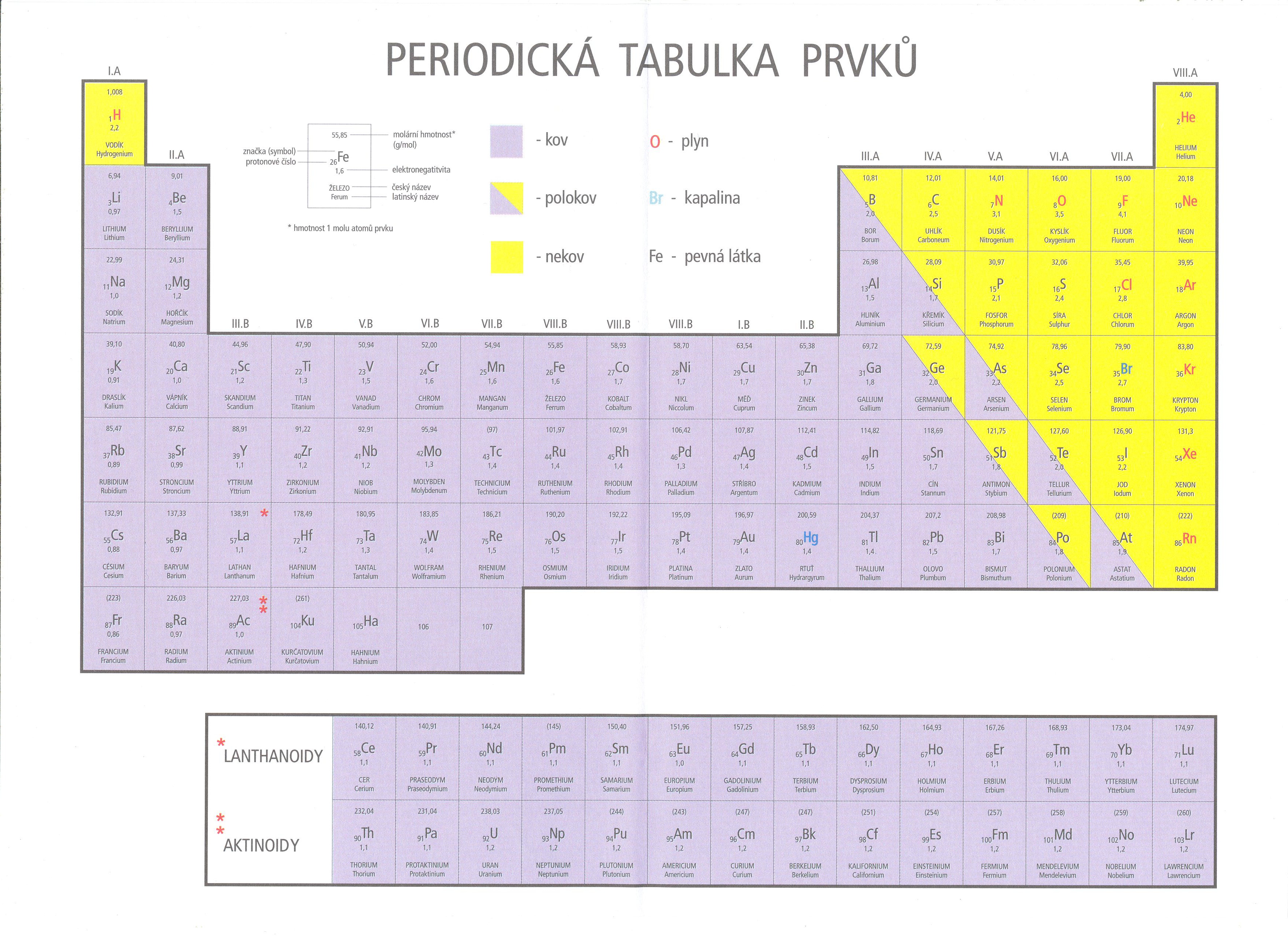 Vodík H
Výskyt:
- nejrozšířenější prvek ve vesmíru(je součástí
  svítících hvězd i mezigalaktického prostoru)
- vyskytuje se jak vázaný ve sloučeninách
  (sloučeniny – voda, amoniak, peroxid vodíku)i 
  jako volný prvek(na zemi v sopečných plynech, 
  v zemním plynu)
- významný biogenní prvek(nezbytný pro stavbu a funkci
  organismů – jako i uhlík, kyslík, vodík, dusík, fosfor,
                     síra)
Vodík H
Vlastnosti:
- nejlehčí a nejjednodušší prvek
- bezbarvý plyn,  bez chuti a zápachu
- hoří a vzniká voda, lehčí než vzduch
- se vzduchem tvoří výbušnou směs
- tvoří dvouatomové molekuly H2
- vytváří kation H+ (proton)
Vodík H
Jeho atom má v jádře jeden proton a v obalu jeden 
elektron(jediný prvek, který nemá neutron – PROTIUM)
Existují další dva izotopy vodíku DEUTERIUM- vodík má v             jádře jeden neutron
TRITIUM- vodík má v jádře dva neutrony
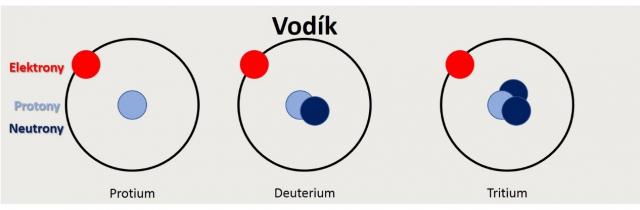 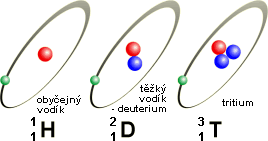 Vodík H
Vznik:
- reakcí kovů s kyselinami (elektrolýzou)
- průmyslově – zemní plyn, rozklad vody
Použití:
- ocelové lahve s červeným pruhem
- výroba – amoniak, syntetický kaučuk, ztužování tuků
- kyslíko-vodíkový plamen k řezání a sváření kovů
- kapalný – palivo do raketových motorů
Vodík H
Sloučeniny:
- voda - H2O
-amoniak – NH3 – štiplavý plyn, charakteristický zápach, 
                               součást lidské moči
  dobře rozpustný ve vodě
  ocelové lahve s fialovým pruhem
-peroxid vodíku – H2O2 – bezbarvá kapalina, 
                           bělící a dezinfekční účinky
Deuterium -D
Deuterium – D- (těžký vodík)
stabilní izotop vodíku
s kyslíkem tvoří těžkou vodu – se uplatňuje v jaderné
    energetice jako výkonný moderátor(zpomalovač
                                                             neutronů)
  jaderných reaktorech
  O deuteriu se uvažuje jako o palivu budoucnosti. 
  Jaderná fůze
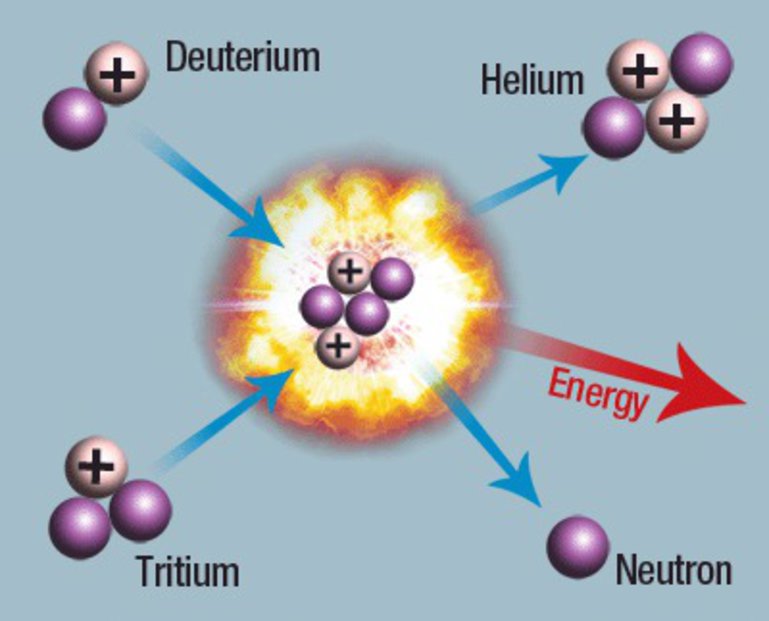 TRITIUM - T
TRITIUM - T (velmi těžký vodík)
je radioaktivní izotop vodíku (není člověku nebezpečný)
vyskytuje se ve stopovém množství ve vodě a i ve 
     vrchních vrstvách atmosféry
využívá se jako zdroj slabého světla(v cifernících,
    označeních požárních a únikových východů) a také
    důležitá součást jaderních zbraní